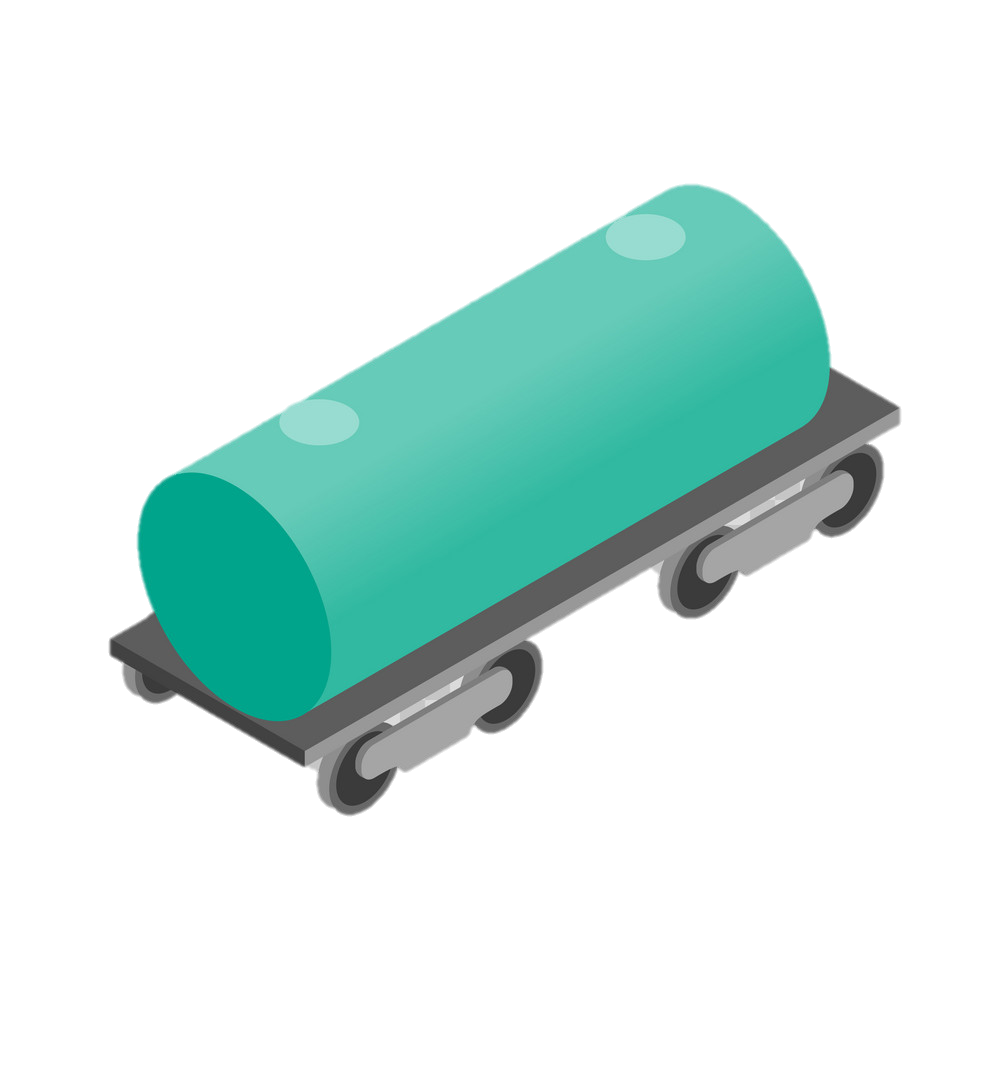 PME3380-Modelagem de sistemas dinâmicos
EFEITO “SLOSHING ” sobre trens
Grupo 09A|uno:
Caio Shohei Uemura Fujinaka 8040879
Introdução ao problema
Tema proposto
Objetivos
Efeito sloshing: Fenômeno de transferência de cargas fluidas sobre o transporte ferroviário
Modelagem e estudo da influência do efeito sloshing sobre a dinâmica longitudinal de veículos ferroviários
Motivações
Importância do Desenvolvimento da Malha Ferroviária Brasileira para o transporte de granéis líquidos
1
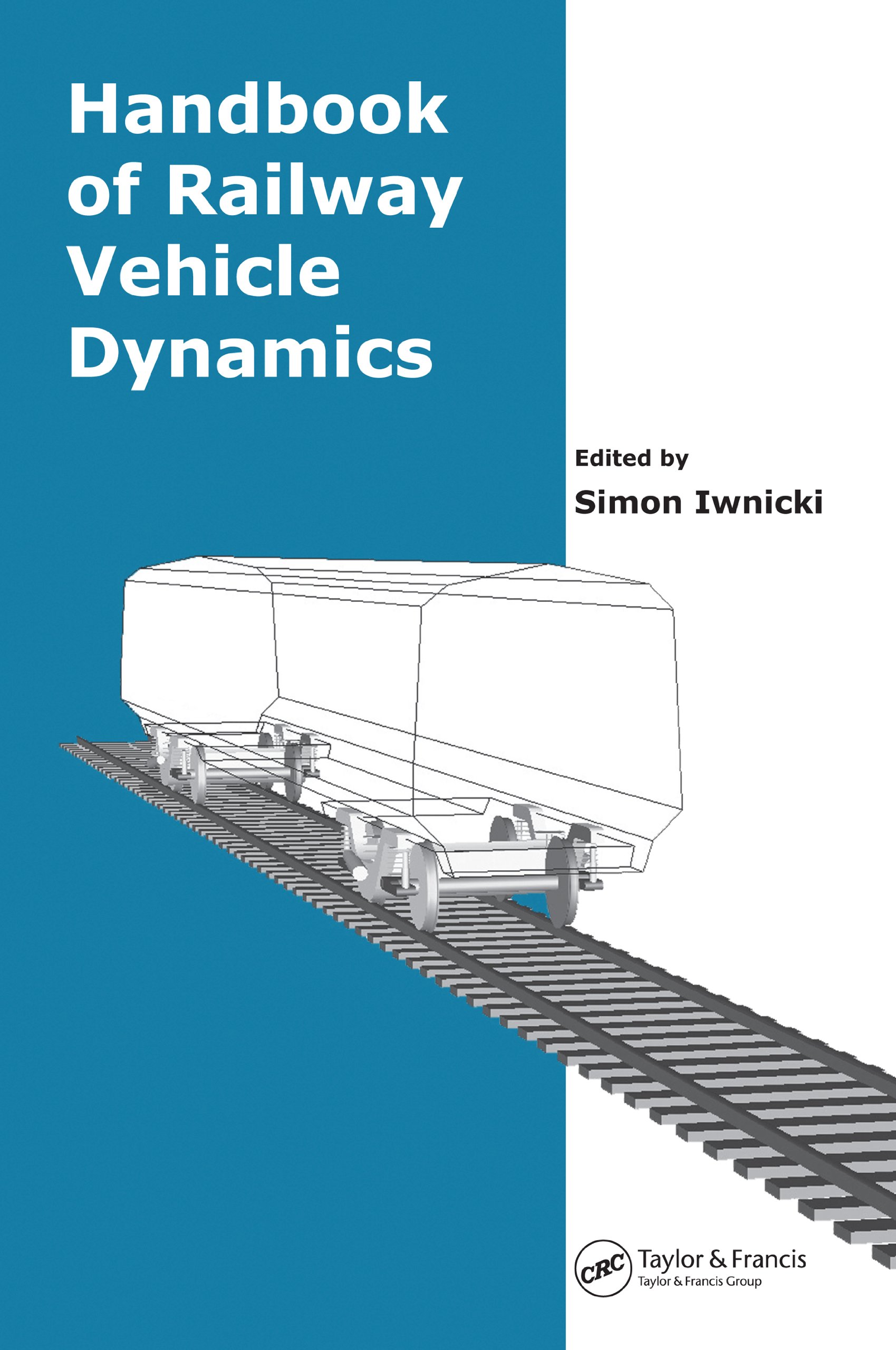 RevisãoBibliográfica
Estudo da Dinâmica Longitudinal do Trem (Barbosa, 1993)
Handbook of Railway Vehicle Dynamics (IWNICKI, 2006)
The Dynamic Behavior of Liquids in Moving Containers (ABRAMSON, 1996)
Liquid Sloshing Dynamics (IBRAHIM, 2005)
Modelagem Analítica e Simulação Numérica de um Sistema Móvel de Supressão de Sloshing (TSUKAMOTO, 2010)
Dynamic Liquid Sloshing in Moving Containers  (KOLAEI, 2014)
An Analysis of Baffles Designs for Limiting Fluid Slosh in Partly Filled Tank Trucks (KANDASAMY, 2010)
Effects of Transverse Baffle Design on Reducing Liquid Sloshing in Partially Filled Tank Vehicles (ZHENG, 2013)
2
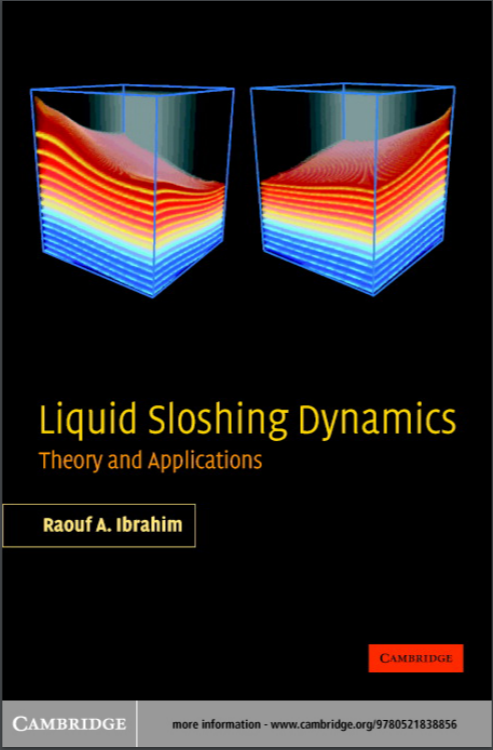 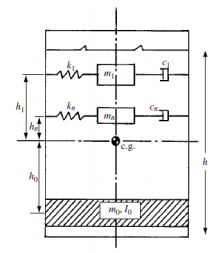 MODELAGEM SLOSHING
Figura 2. Modelo de analogia a componentes mecânicos. ( IBRAHIM, 2005)
Figura 1. IBRAHIM, Raouf. A.; Liquid Sloshing Dynamics – Cambridge University Press – 2005.
3
Modelo Físico
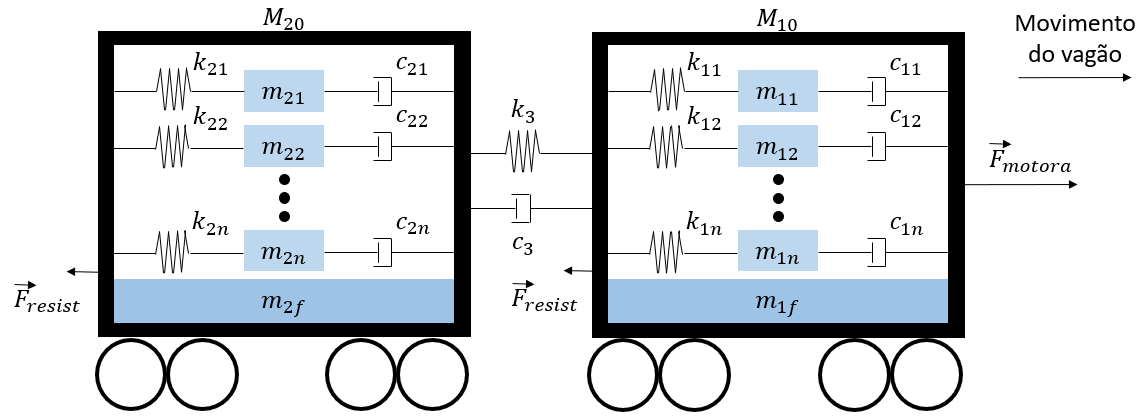 Figura 3. Modelo Físico Proposto de 2 Vagões com efeito de Slosh. (Fonte: Própria)
Hipóteses Simplificadoras:
2 tanques paralelepipédicos idênticos;
Translação unidirecional no eixo x;
Foram desconsiderados os efeitos das suspensões primárias e secundárias
Massa líquida monofásica, irrotacional e constante;
Propriedades físicas do modelo constantes
Não há escorregamento entre o trilho e o trem;
4
parAmetrização
5
Parâmetros  Modelo Fluido
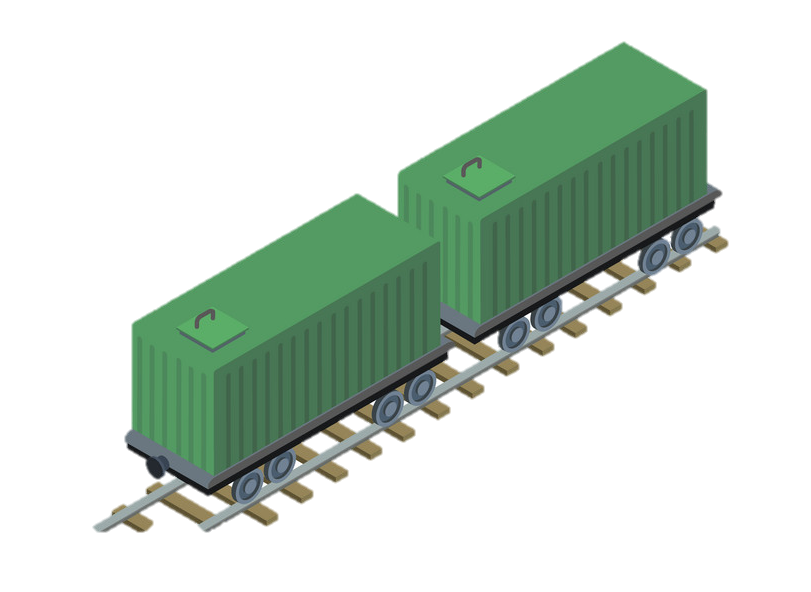 6
5 Modos de Vibrar obtidos:
Parâmetros  Modelo Fluido
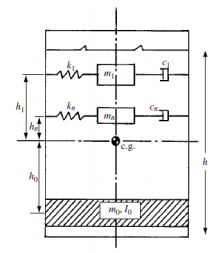 Apenas os Modos 1 e 2 foram considerados.
7
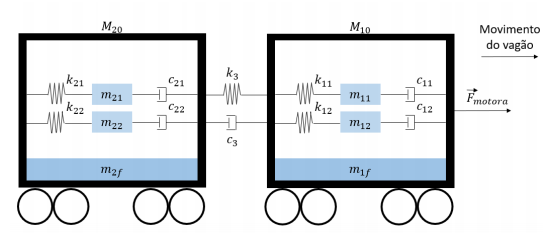 Modelofísico
12 Graus de
Liberdade
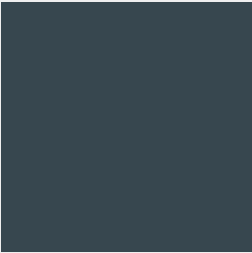 Equações de Movimento
8
Espaço deestados
9
Como isso temos as seguintes matrizes:
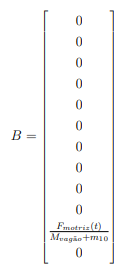 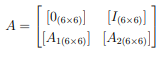 Espaço deestados
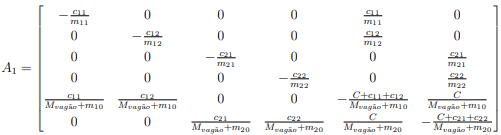 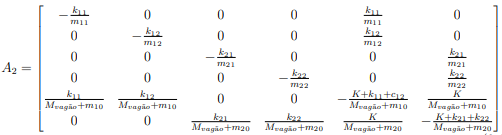 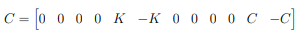 10
Função detransferência
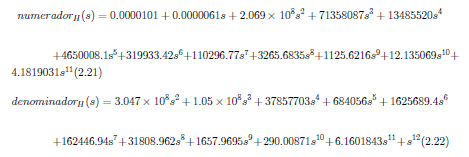 11
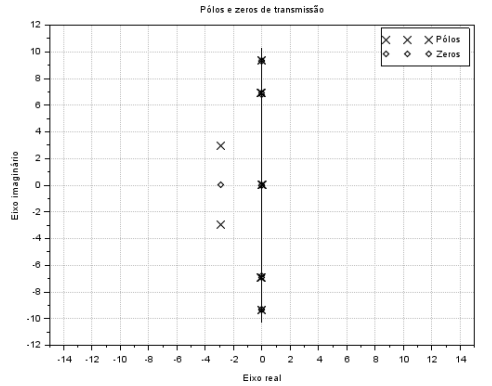 Zerosepolos
12
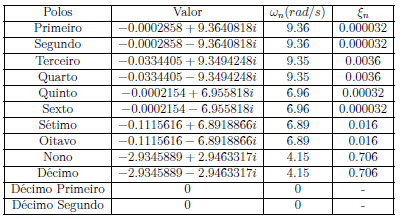 Zerosepolos
12
Tabela de Routh-Hurwitz
Routhhurwitz
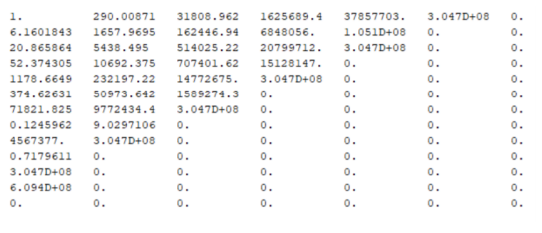 13
ResoluçãoNumérica
14
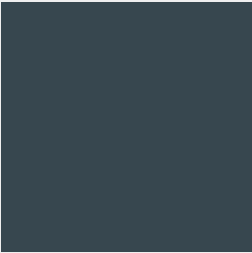 posição
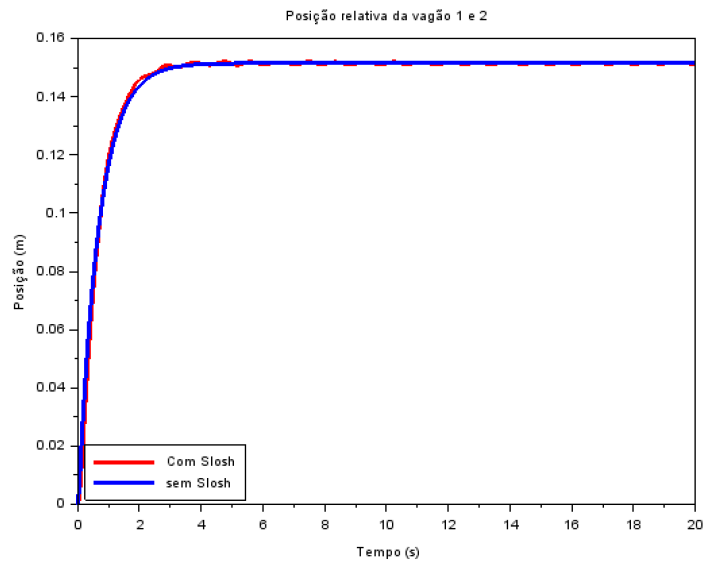 ENTRADADegrau
15
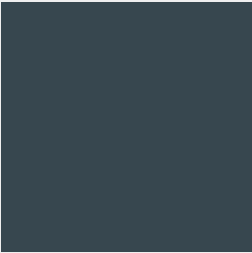 velocidade
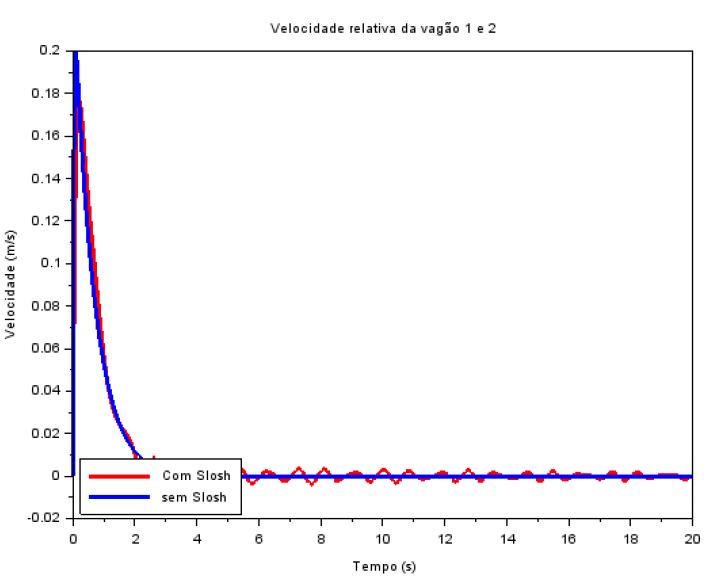 ENTRADADegrau
16
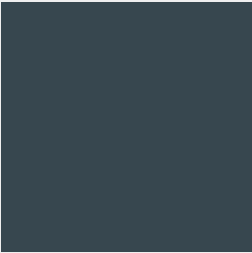 força
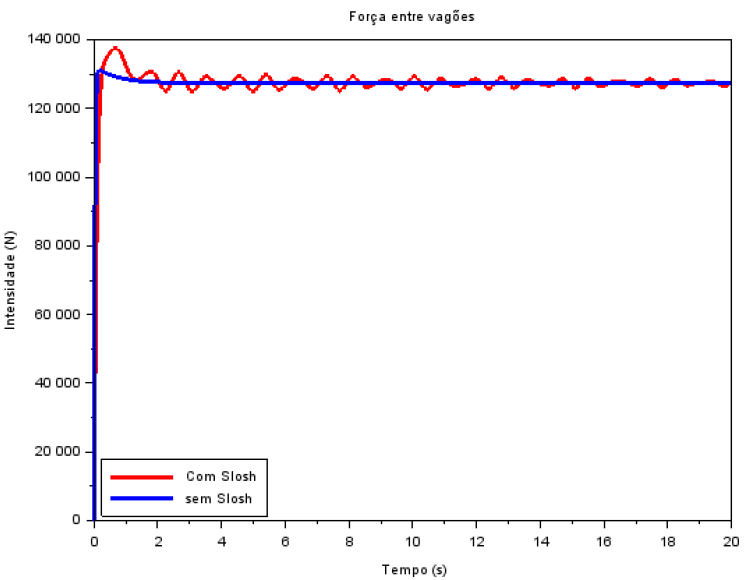 ENTRADADegrau
17
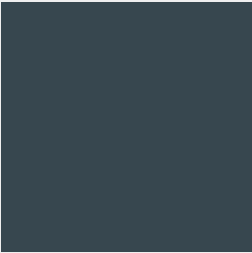 posição
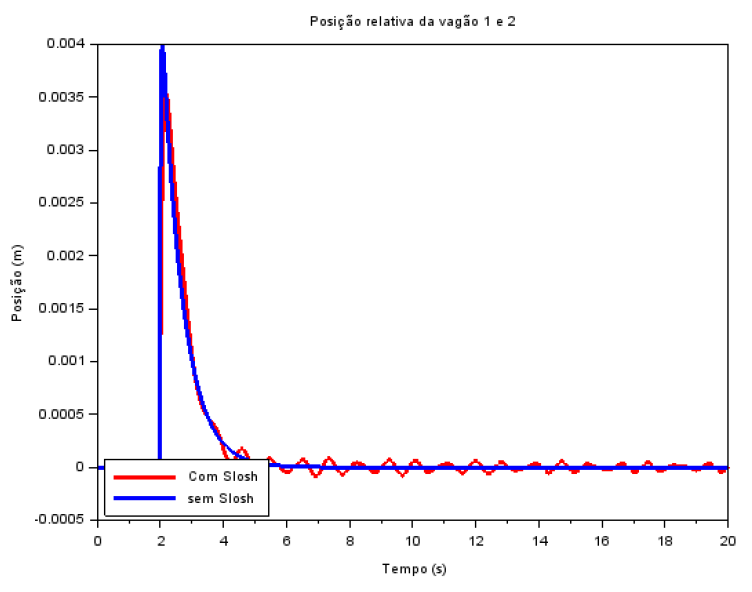 entradaImpulso
18
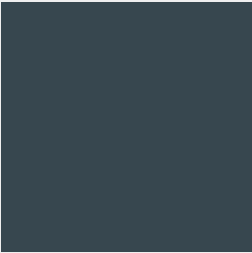 velocidade
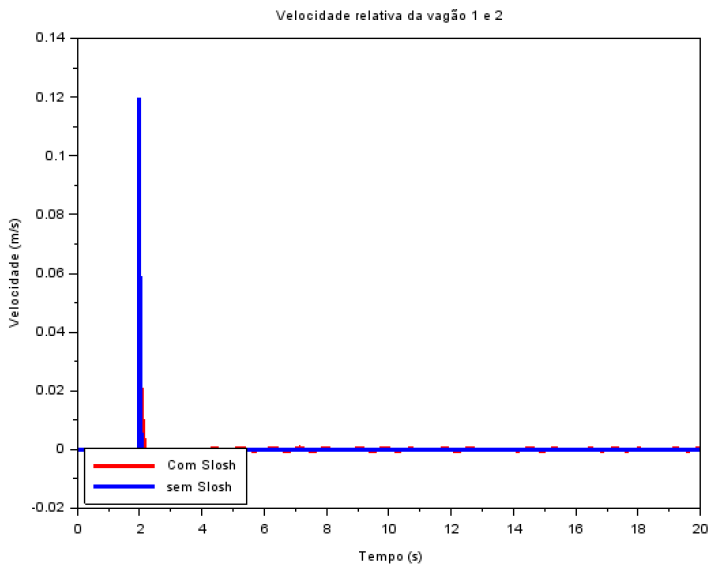 entradaImpulso
19
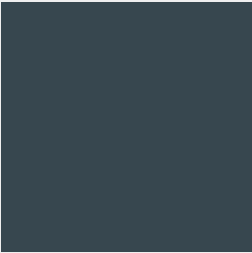 força
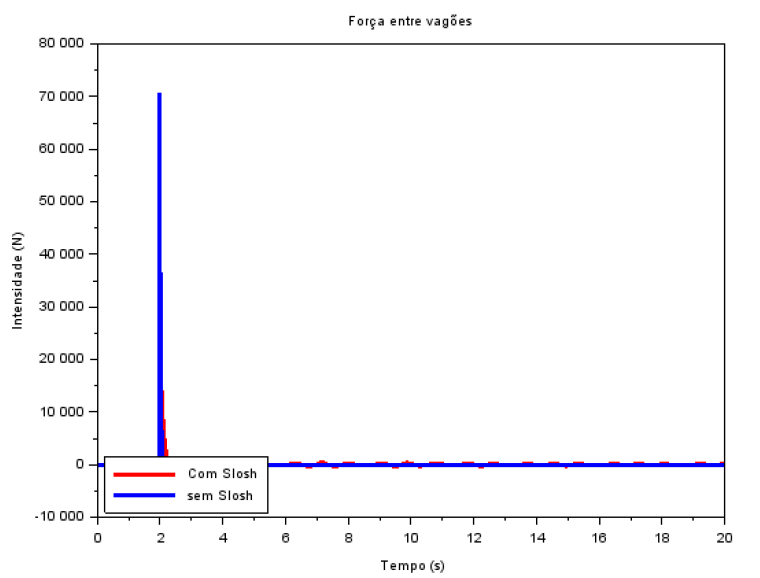 entradaImpulso
20
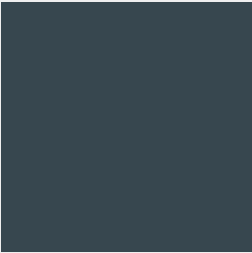 posição
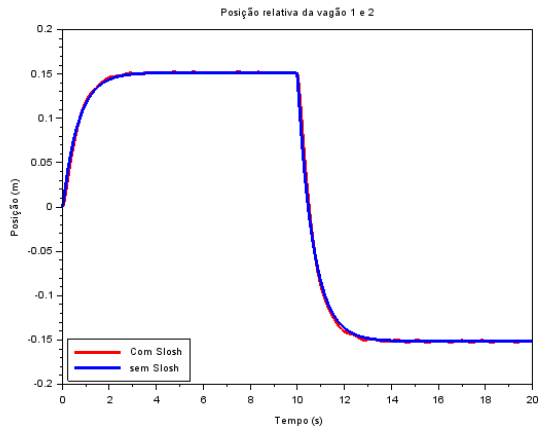 AceleraçãoDesaceleração
21
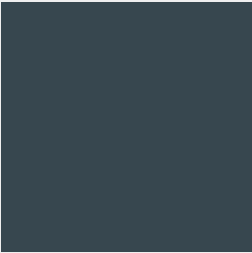 velocidade
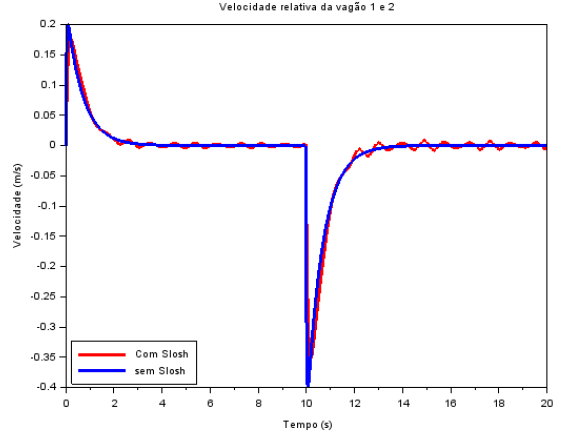 AceleraçãoDesaceleração
22
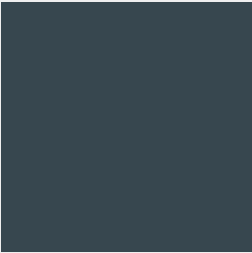 força
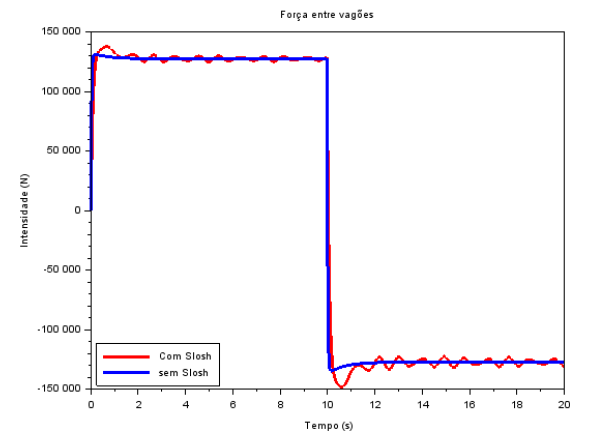 AceleraçãoDesaceleração
23
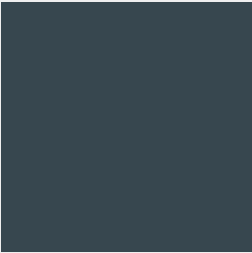 posição
entradaDEGRAUDOBROINTENSIDADE
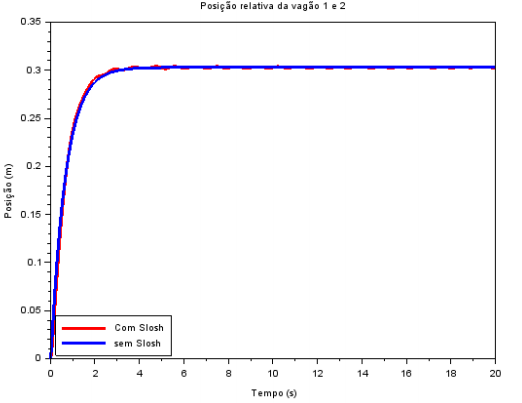 18
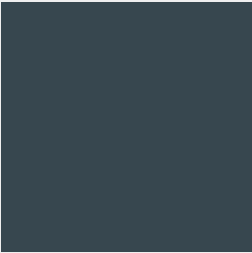 velocidade
entradaDEGRAUDOBROINTENSIDADE
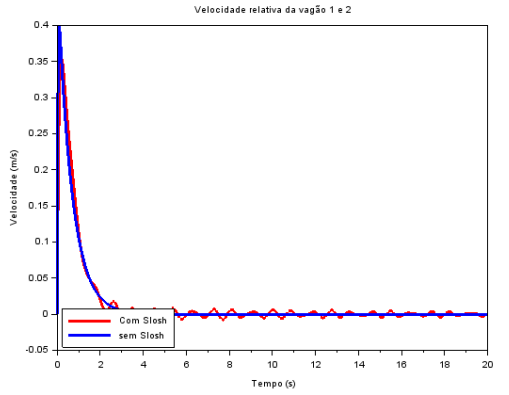 19
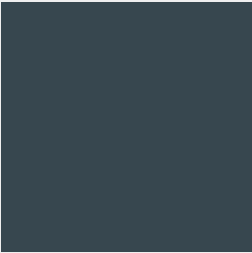 força
entradaDEGRAUDOBROINTENSIDADE
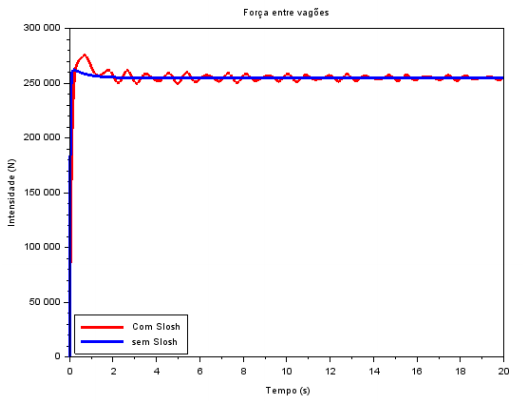 20
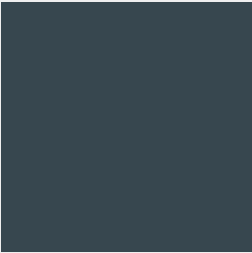 Bode entre 0,0001 e 10.000 Hz
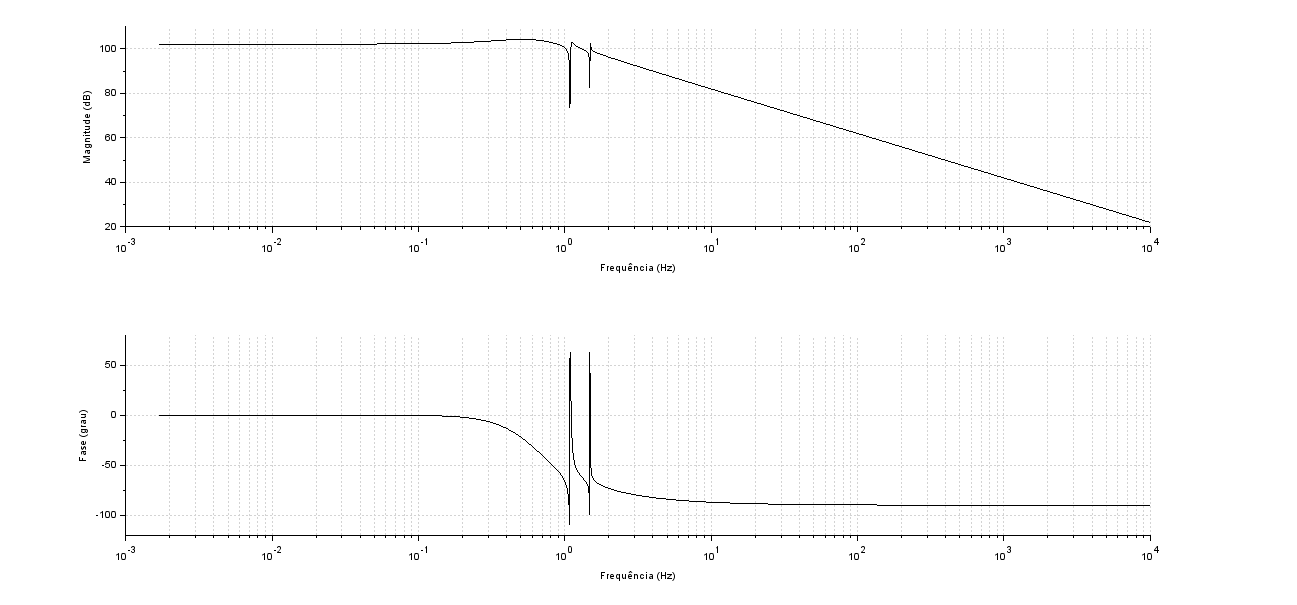 Domínio daFrequência
24
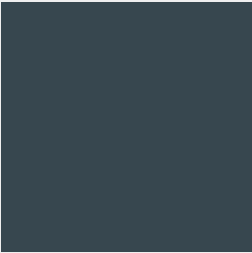 Bode entre 0,1 e 10 Hz
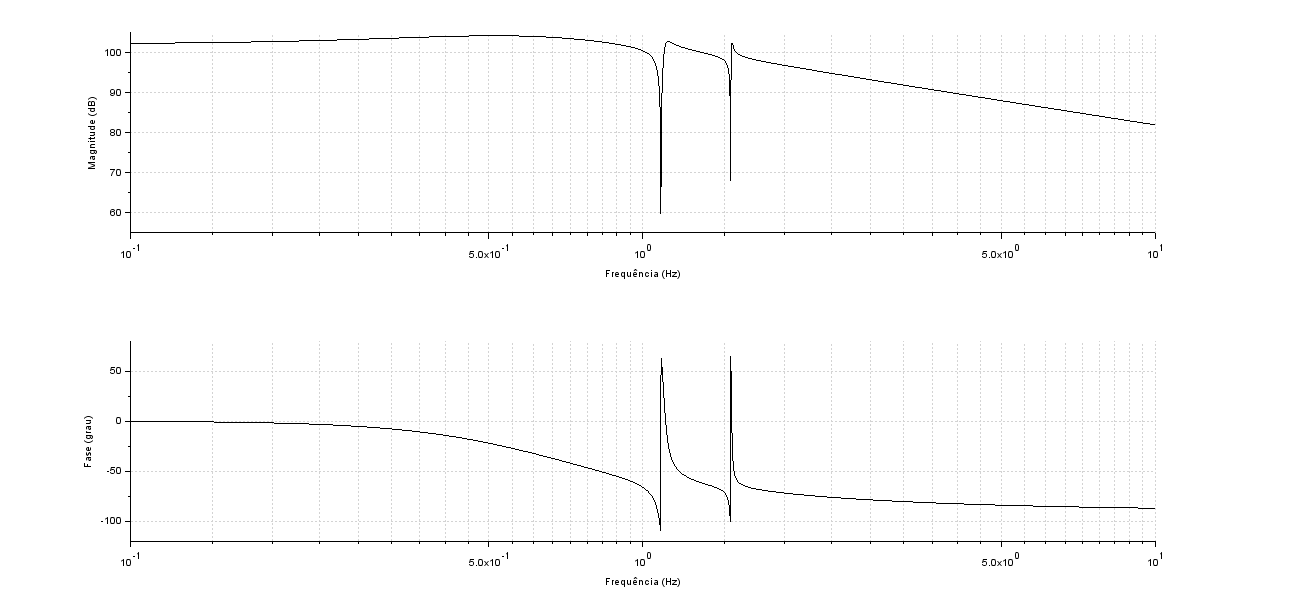 Domínio daFrequência
25
Referências Bibligráficas
Estudo da Dinâmica Longitudinal do Trem (Barbosa, 1993)
Handbook of Railway Vehicle Dynamics (IWNICKI, 2006)
The Dynamic Behavior of Liquids in Moving Containers (ABRAMSON, 1996)
Liquid Sloshing Dynamics (IBRAHIM, 2005)
Modelagem Analítica e Simulação Numérica de um Sistema Móvel de Supressão de Sloshing (TSUKAMOTO, 2010)
Dynamic Liquid Sloshing in Moving Containers  (KOLAEI, 2014)
Dimensionamento do Potencial de Desenvolvimento do Setor Ferroviario (VILLAR, 2006)
An Analysis of Baffles Designs for Limiting Fluid Slosh in Partly Filled Tank Trucks (KANDASAMY, 2010)
Effects of Transverse Baffle Design on Reducing Liquid Sloshing in Partially Filled Tank Vehicles (ZHENG, 2013)
Boletim Técnico ALL
Boletim Técnico GREENBRIER
26